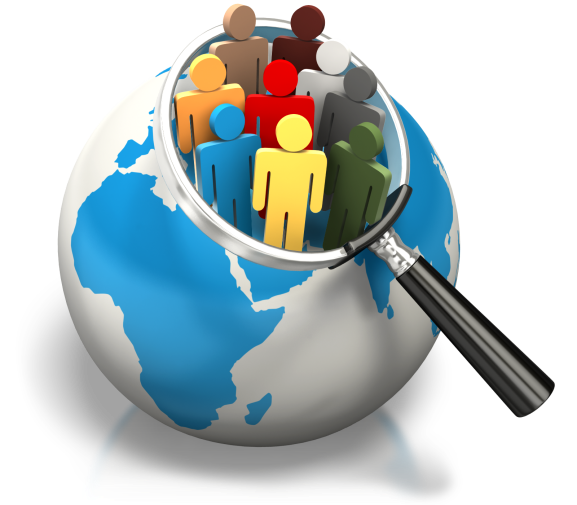 Sociology 320 (#9906) population challengesSpring 2020
Final Paper Assignment
Final paper: Due date
Due Friday, May 8, 2020, by 11:59 pm, Blackboard
Assignment
Congratulations! You just got accepted into a summer internship program with the United Nations’ department of Population Statistics. Your first assignment as an intern is to prepare a country report (8-10 pages double spaced, including graphs and tables, if any). 

List of countries your department is currently interested in: India, China, Philippines, Japan, South Korea, Sweden, France, Germany, Italy, Russia, Poland, Canada, Mexico, Brazil, Argentina, Egypt, South Africa, Ethiopia, Nigeria, Kenya.
 
The goal of the report is to give an overview of the country’s population challenges. Specifically, you need to:
1) Country description (1 paragraph)
Pick a country from the list
(if you want to write about a country that is not on the list, contact me immediately, preferable by April 8)

Briefly describe your country
Geographic location 
Political system
Language
Main religion(s)
Level of economic development
(If any) Major events in the past 20 years (e.g., revolutions, wars, environmental disasters)
(If any) Other relevant information

You can find this information in any encyclopedia, Wikipedia or the government’s webpage.
But do not cite Wikipedia – go to the original source of information
2) Current demographic situation  (1 paragraph)
Briefly summarize the current demographic situation in this country with respect to: 
Population size
Population growth rate
Age dependency ratio (child- and old age)
Population pyramid for 2020

Fertility: TFR

Mortality: Life expectancy at birth
	(not required but may be helpful: infant/child mortality, any 	health/mortality issues (HIV, Ebola, large gender differences in child 	mortality, mortality from environmental disasters)

Migration: Net migration
	(not required but may be helpful: rural-urban internal migration, whether this 	country is a refugee sending/receiving country, major immigrant 	sending/receiving country, etc.)

Comment on each measure whether it is high/medium/low using world’s averages or benchmark measures (e.g., replacement level TFR) as reference points
Sources of demographic data
Most statistics, including the population pyramids and projections, can be found here:
https://population.un.org/wpp/Graphs/DemographicProfiles/ 

(Select country and Under “Select the graph”, choose “Population pyramid.” Change the year, if needed. Right click on the graph and select “Copy”, then “Paste” it in your text document. You can also “Download a high-resolution profile” in .pdf by clicking on the link about the graph.)

Other sources of demographic data can be found on the following websites:
U.S. Census International Database
Population Reference Bureau
The World Bank
The World Health Organization (WHO)
Organization for Economic Co-operation and Development (OECD)

Cite your source of data. You may use, but do not cite Wikipedia!
3) Identify 3 current population challenges
Population challenges – factors that influence – either directly or indirectly – population processes, size and composition broadly defined (e.g. not just sex/age composition, but also levels of education, human and social capital) and factors that are being influenced by population size and composition.

Demographic processes (fertility, mortality, migration)


Social, political, economic, environmental factors
3) Identify 3 population challenges (3 paragraphs)
You don’t need to write about all possible population challenges. Just pick 3 that you think are important.

Do not pick all 3 challenges from one category (e.g., water shortages, declining yields, high levels of CO2 emission are all related to the environment).

Many reports from the class readings include country profiles. They can help you identify relevant population challenges. 

For each challenge:
Name it (e.g., low fertility)
Provide current value (e.g. TFR in 2013 was 1.3) or other evidence
If you claim that an indicator is high or low, provide a reference point, such as an average for the world/region or some reference point (e.g. replacement fertility is 2.1)
Explain possible causes (e.g., gender inequality, high cost of children)
Consequences (e.g., labor force shortages, rapid population aging)
Examples of population challenges
Rapid population growth
Population decline (it may be difficult to explain why this is a problem without explaining the related challenges)
High fertility
Low fertility
High infant/child/maternal/overall mortality
High HIV rates
High child/old age dependency ratio
Rapid urbanization
Slums/housing shortages
Immigrant integration
Refugees
Environmental degradation
Poverty
Low levels of education
High gender inequality
Imbalanced sex ratio at birth
High socioeconomic inequality
Population aging
…………
4) Population projections in 2050 (1 paragraph)
Use this link to build a population pyramid for 2050 
https://population.un.org/wpp/Graphs/DemographicProfiles/ 

(Select country and Under “Select the graph”, choose “Population pyramid.” Change the year, if needed. Right click on the graph and select “Copy”, then “Paste” it in your text document. You can also “Download a high-resolution profile” in .pdf by clicking on the link about the graph.)

Use the population projections and the 2050 pyramid to describe how the country’s population might look like in 2050. How is the population expected to change with respect to size and age/sex structure? 

Think how the new population size/structure will affect the challenges that you identified and what new challenges it may bring.
5) Future population challenges (3 paragraphs)
Identify 3 population challenges that this country is likely to be facing in the future, in 2050

It is OK if some future challenges are the same as current challenges, but you still need to argue why these challenges are likely to persist.

Describe future challenges using the same template. 

You may want to use projected indicators (e.g., projected fertility or child mortality in 2050) to support your claims.

Describe how the future challenges are related to the future population size, structure and/or composition, mortality, fertility or/and migration (they have to be related in some way).

In this section, you may want to cite some additional sources. Do some research.
6) Policy recommendations (1 long paragraph)
This section is very important

Provide specific policy recommendation for at least 3 of either current or future challenges that you identified in your paper. You policy recommendations MUST address these specific challenges.

If you can’t come up with policy recommendations, you may want to choose different challenges.

Try to come up with reasonable and specific policies. Do not just write that a country has to reduce CO2 emission or increase fertility – explain how it can be done.

Do not propose completely unrealistic policies. For example, you can’t introduce a one-child policy in sub-Saharan  African countries.

Many reports from your readings include policy recommendations. Here you can also cite additional sources.
Formatting guidelines
Include a title page with:
Title of your paper (be creative, make sure to indicate the country you are writing about)
Your name and student ID
Course info
Do NOT include an abstract, an introduction (#1 can serve as an introduction) or a conclusion paragraphs (#6 can serve as a conclusion)
Use 12pt Time News Roman font, double spaced, 1 inch margins on all sides.
Include page numbers.
For each graph, include number (e.g., Figure 1), title and source of data.
You are required to include 2 population pyramids; you may also include up to 2 additional tables/graphs in any combination (2 graphs or 2 tables or 1 graph and 1 table); please, choose them carefully, make sure they convey an important information and indicate the source.
Use in-text citations in APA style if you want to reference certain information.
DO NOT use direct quotes. To avoid plagiarism, rephrase the information and use in-text citations to reference the source.
DO NOT include any pictures.
DO NOT use footnotes or endnotes.
DO NOT use hyperlinks except in the list of references where they may be appropriate. 
To make a good impression, pay attention not only to the content, but also to the grammar, vocabulary, style, and formatting of your report. 
Follow the page limits requirement (8-10 pages). The title page and the reference page DO NOT count toward the page limit. Also, do not include the assignment prompts in your final paper.
References
Do not cite Wikipedia!

Use relevant class readings and additional resources (e.g., scientific articles, research reports, newspaper articles; at least 10 total) to describe and explain the population challenges. 

Cite your sources (use APA style) and include the bibliography at the end of the paper. It should be titled “References” and the sources should appear in alphabetical order (see the link below to learn more about the APA style of formatting the references)

Info on APA style citations: https://owl.purdue.edu/owl/research_and_citation/asa_style/index.html
Submission process
Please submit your paper on Blackboard in either .docx, doc or .pdf formats. DO NOT submit .pages or other types of documents as I won’t be able to read them. 

I will use SafeAssign feature on Blackboard to check for plagiarism. If your file cannot be processed in SafeAssign, I will ask you to reformat and resubmit your paper. If I don’t hear from you within a few days, I will take 10 points off. 

If after reviewing the originality report I conclude that you plagiarized significant portions of your paper, your grade will be reduced by 5-20 points. Papers that are over 70% plagiarized will receive 0 (I will review every paper’s report to make sure it is not a software mistake).

Papers submitted late will be penalized by 5 points per each 24 hour period they are late. If you don’t submit your paper a day before the course grades submission deadline, you will receive 0.
GOOD LUCK!